1. Доказать, что перпендикуляр, проведенный из точки
к прямой, меньше любой наклонной, проведенной
из этой же точки к этой прямой.

2. Доказать, что все точки каждой из двух параллельных
прямых равноудалены от другой прямой.

3. Решить задачу № 274.
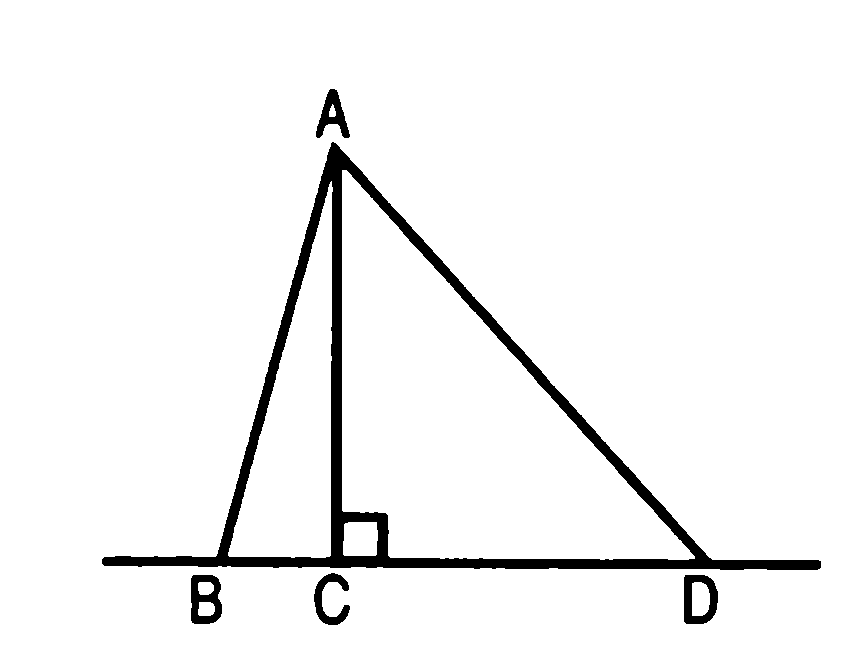 1. Укажите отрезок, который является перпендикуляром, проведенным из точки А к прямой BD.

2. Объясните, какой отрезок называется наклонной, проведенной из данной точки к данной прямой.
3.Укажите наклонные, проведенные из точки А к прямой BD.

4. Что называется расстоянием от точки до прямой?

5. Что называется расстоянием между двумя параллельными прямыми?
Найти расстояние от точки А до прямой а.
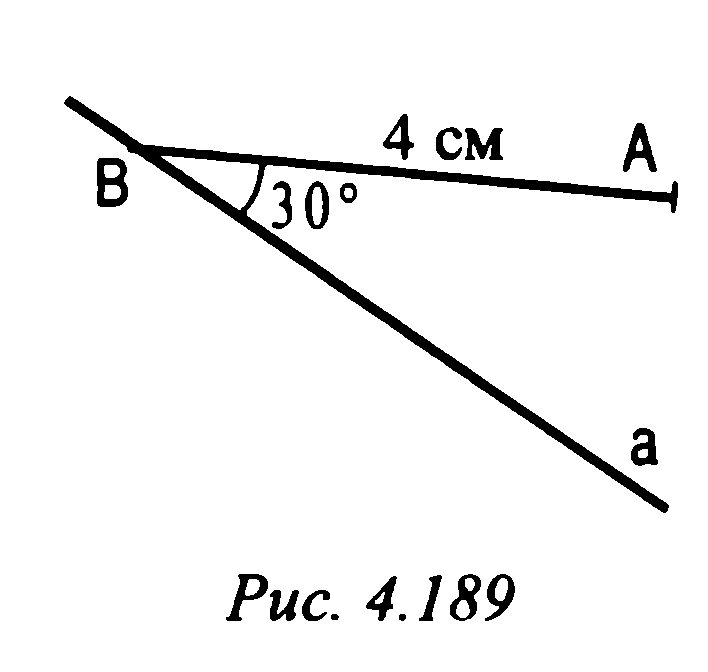 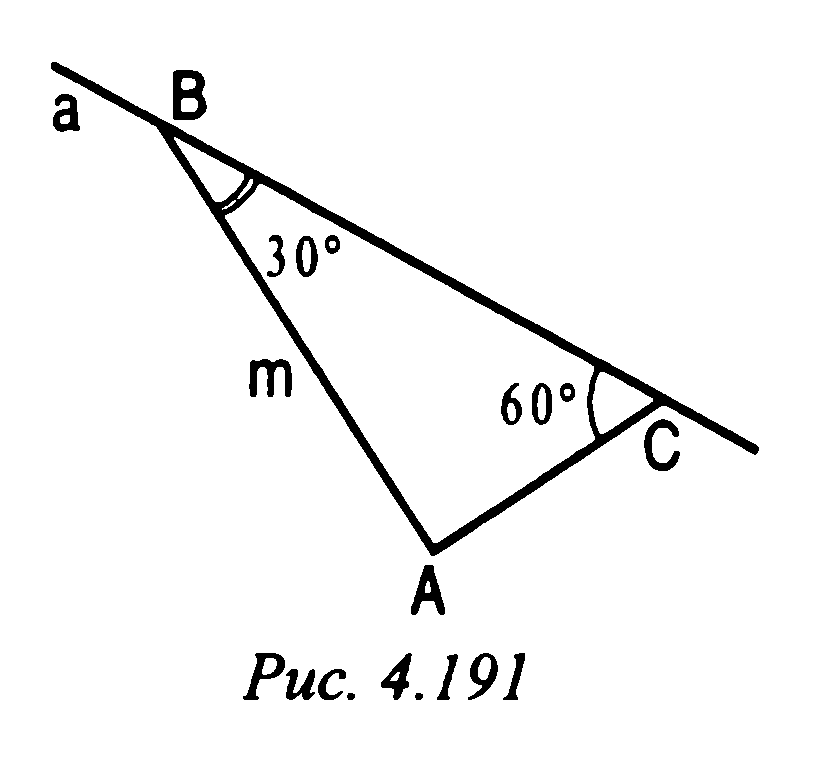 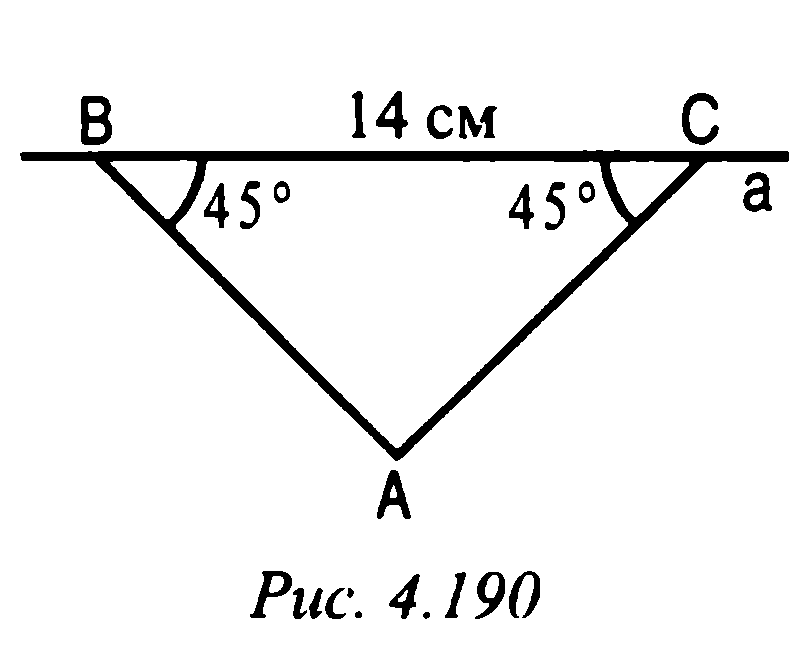 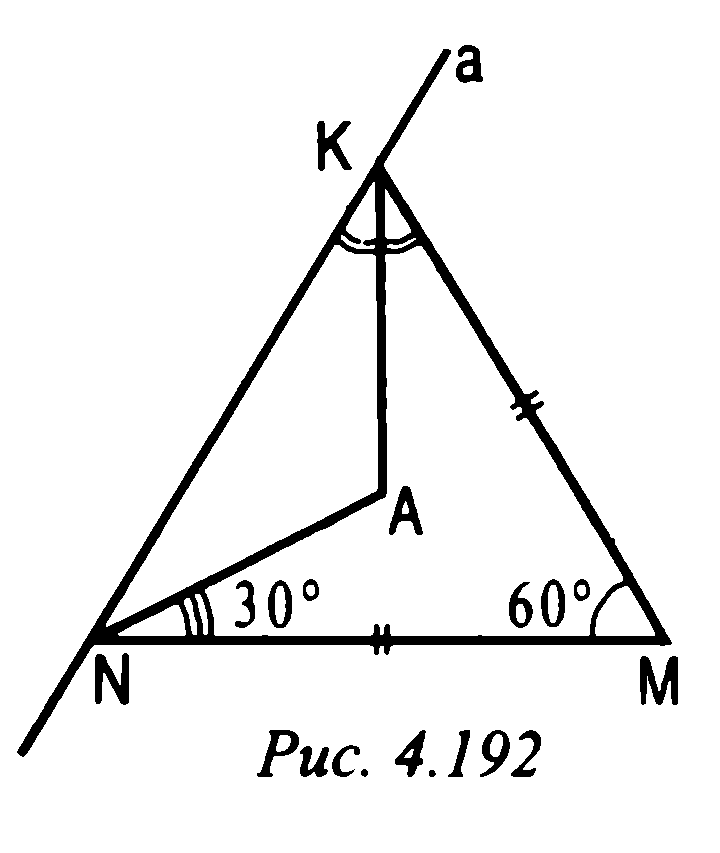 Рис. 4.192.
Дано: КА = 7 см. 
Найти: расстояние от точки А до прямой а.
Построение треугольника по трём элементам.
1. Объяснить, как отложить на данном луче от его начала отрезок, равный данному.

2. Объяснить, как отложить от данного луча угол, равный данному.

3. Объяснить, как построить биссектрису данного угла.

4. Объяснить, как построить прямую, проходящую через данную точку, лежащую на данной прямой, и перпендикулярную к этой прямой.

5. Объяснить, как построить середину данного отрезка.
1 ряд.    Дано: Рис. 4.193. 
Построить:    АВС такой, что АВ = PQ,    A=    М,    В =    N, с помощью циркуля и линейки без делений. 






2 ряд.    Дано: Рис. 4.194. 
Построить:    АВС такой, что АВ = MN, AC= RS,    A=    Q, с  помощью циркуля и линейки без делений. 
3 ряд.    Дано: Рис. 4.195. 
Построить:    АВС такой, что АВ = MN, ВС = PQ, AC= RS, с  помощью циркуля и линейки без делений.
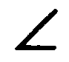 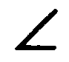 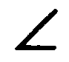 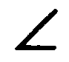 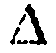 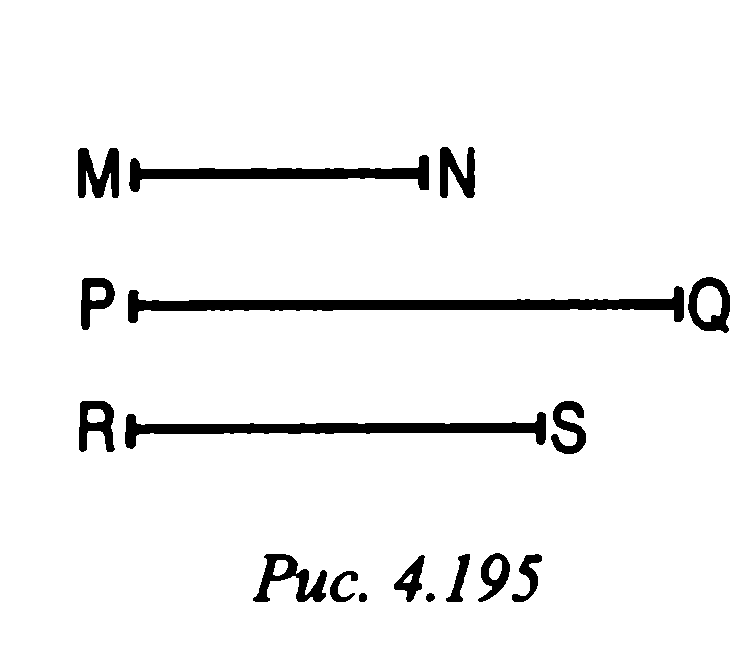 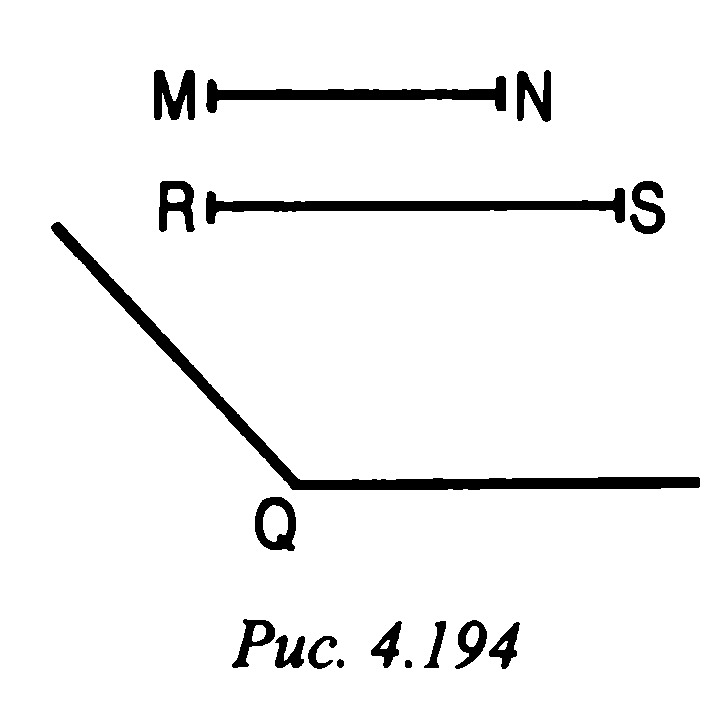 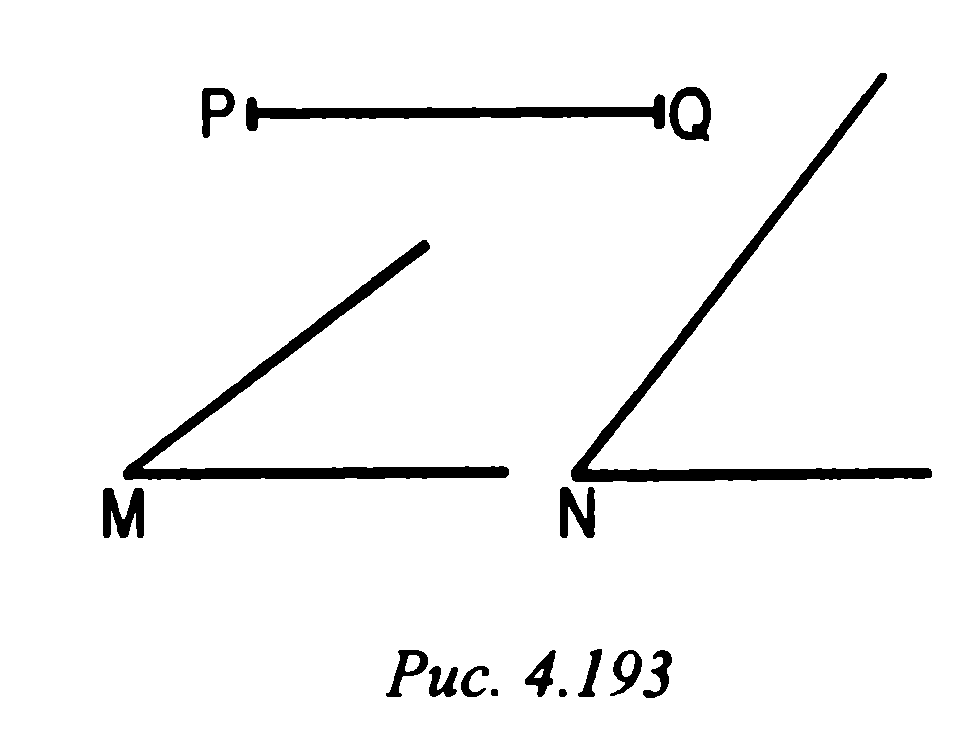 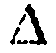 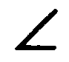 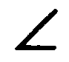 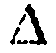 Построение треугольника по двум сторонам и углу между ними.
hk
Отрезки Р1Q1 и Р2Q2 ,
Дано:
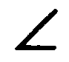 Построение.
Построим луч а.
Отложим отрезок АВ, равный P1Q1.
Построим угол, равный данному.
Отложим отрезок АС, равный P2Q2.
Построить      .
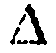 Δ АВС искомый.
P1
Q1
Q2
P2
С
h
а
k
А
D
В
Док-во:   По построению AB=P1Q1, AC=P2Q2,     A=    hk.
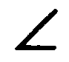 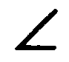 При любых данных отрезках  AB=P1Q1, AC=P2Q2  и данном неразвернутом      hk  искомый треугольник построить можно.
Так как прямую  а и точку А на ней можно выбрать  произвольно, то существует бесконечно много треугольников, удовлетворяющих условиям задачи. Все эти треугольники равны друг другу (по первому признаку равенства треугольников), поэтому принято говорить, что данная задача имеет единственное решение.
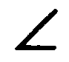 Построение треугольника по стороне и двум прилежащим к ней углам.
Дано:
Отрезок Р1Q1
Построение.
h1k1 ,     h2k2
Построим луч а.
Отложим отрезок АВ, равный P1Q1.
Построим угол, равный данному h1k1.
Построим угол, равный h2k2 .
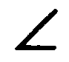 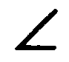 Построить Δ.
Δ АВС искомый.
P1
С
Q1
h1
h2
k1
а
k2
А
N
D
В
Док-во: По построению AB=P1Q1,     В=    h1k1,     А=    h2k2.
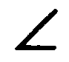 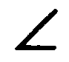 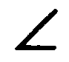 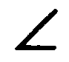 Построение треугольника по трем сторонам.
Построение.
Дано:
Отрезки Р1Q1,  Р2Q2, P3Q3.
Построим луч а.
Отложим отрезок АВ, равный P1Q1.
Построим дугу с центром в т. А и 
      радиусом Р2Q2.
Построим дугу с центром в т.В и
      радиусом P3Q3.
Построить Δ.
Δ АВС искомый.
P1
Q1
С
P2
Q2
Q3
P3
а
А
В
Док-во: По построению  AB=P1Q1, AC=P2Q2 CA= P3Q3 , т. е. стороны
    Δ ABC равны данным отрезкам.
Задача не всегда имеет решение.
Во всяком треугольнике сумма любых двух сторон больше третьей стороны, поэтому если какой-нибудь из данных отрезков больше или равен сумме двух других, то нельзя построить треугольник, стороны которого равнялись бы данным отрезкам.
Задача № 286, 288.
Домашнее задание:
§ 23, 37 - повторить, § 38!!!
Вопросы 19, 20 с. 90.
Решить задачи № 273, 276, 287,
Разобрать задачу № 284.